Titre
Auteurs
Affiliations
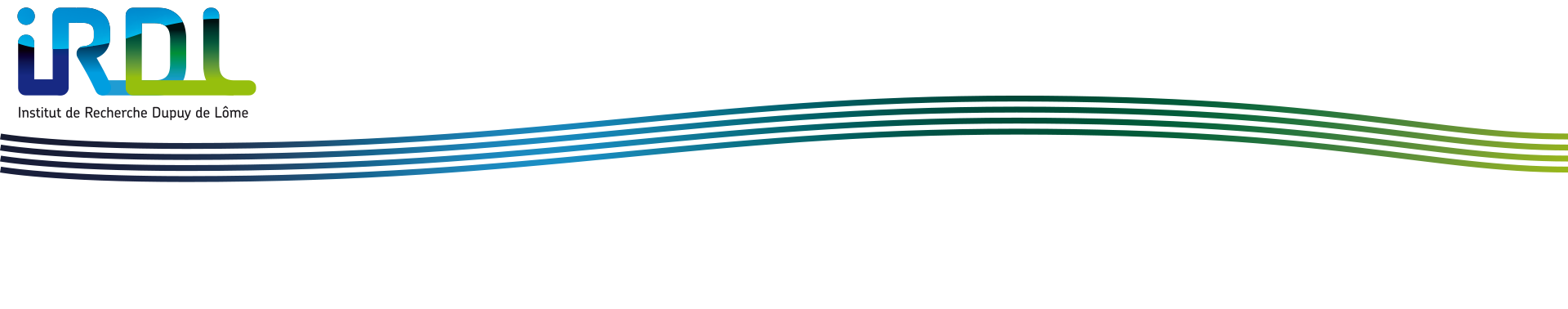 Contexte et Objectifs
Developement.....
Methodologie & Résultats
Conclusion et perspectives
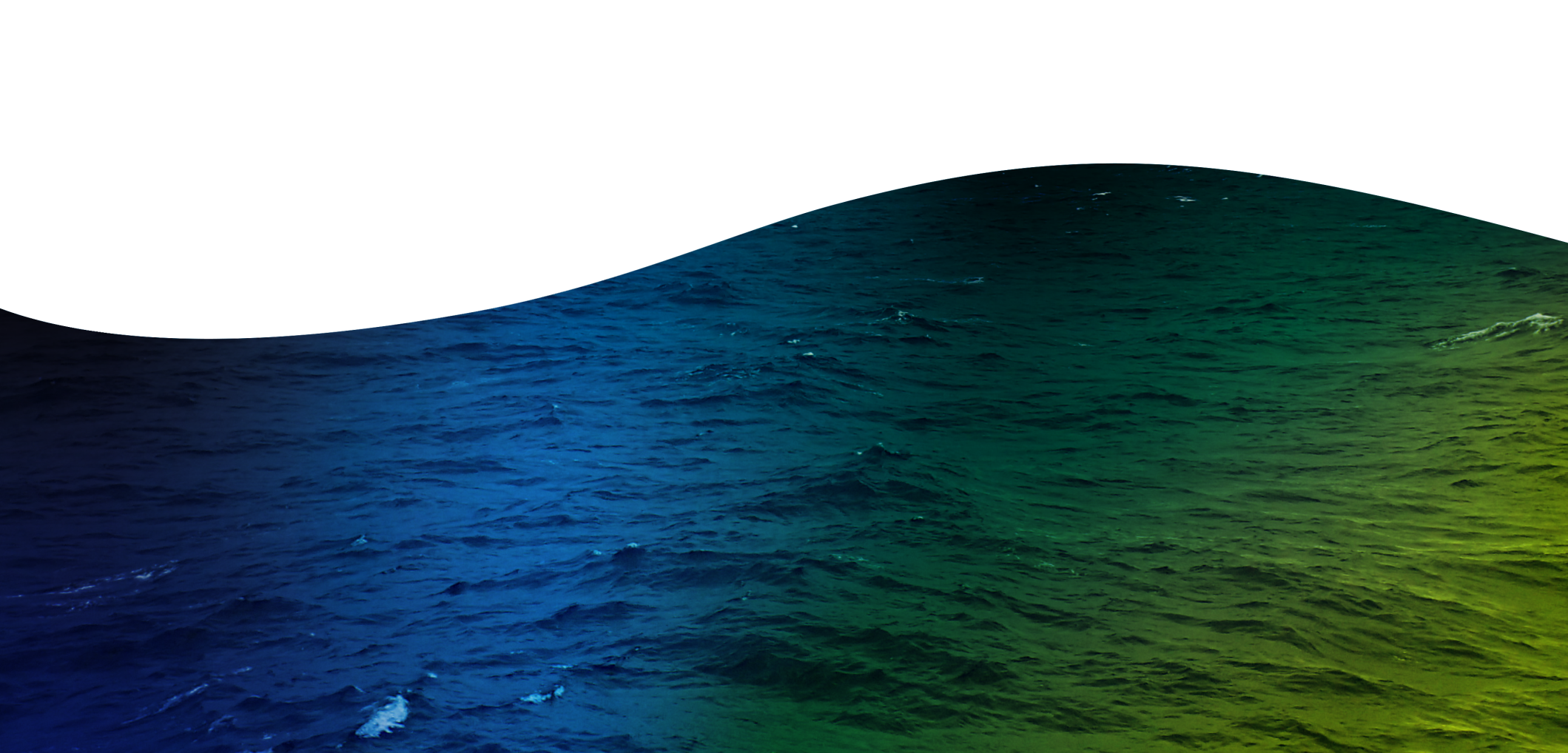